Муниципальное автономное дошкольное образовательное учреждение детский сад №43 «Малыш»
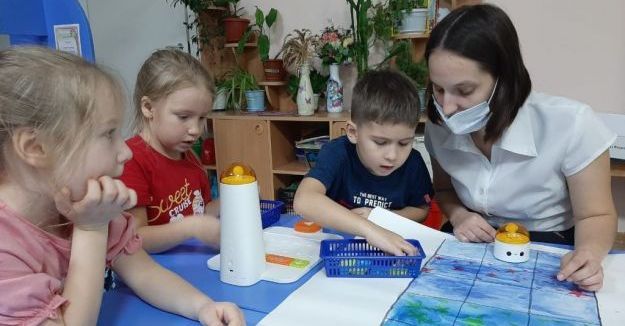 Профориентация детей дошкольного возраста с применением робототехнического набора Matatalab
Применение в образовательной деятельности
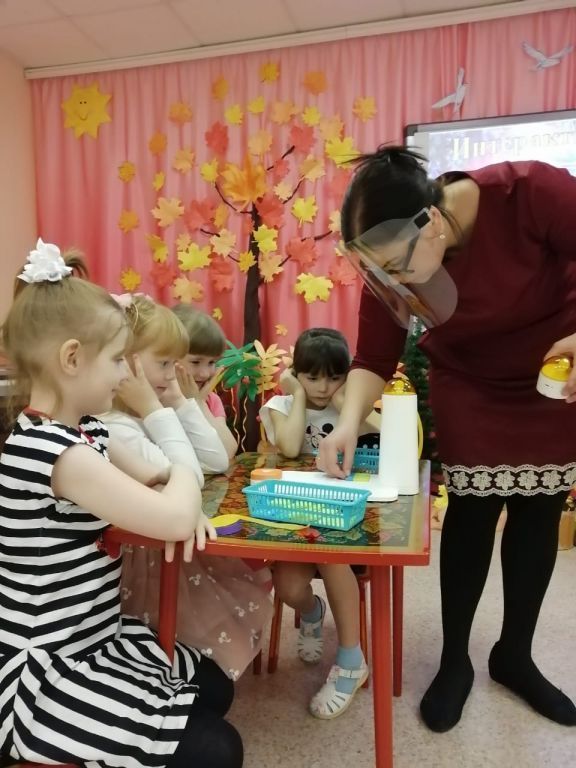 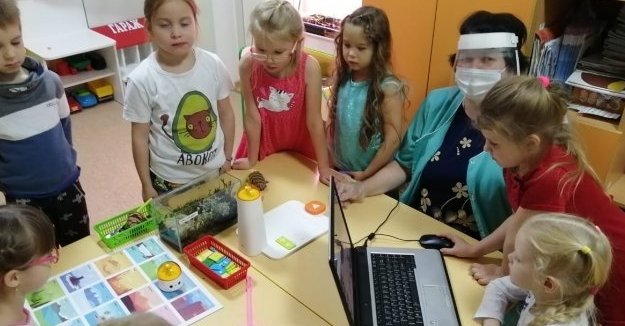 Профориентационная деятельность в дошкольной образовательной организации
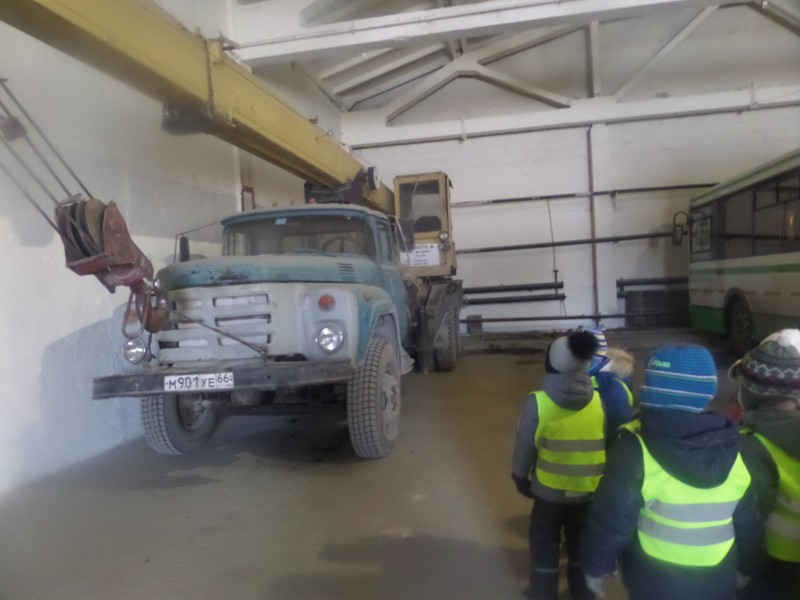 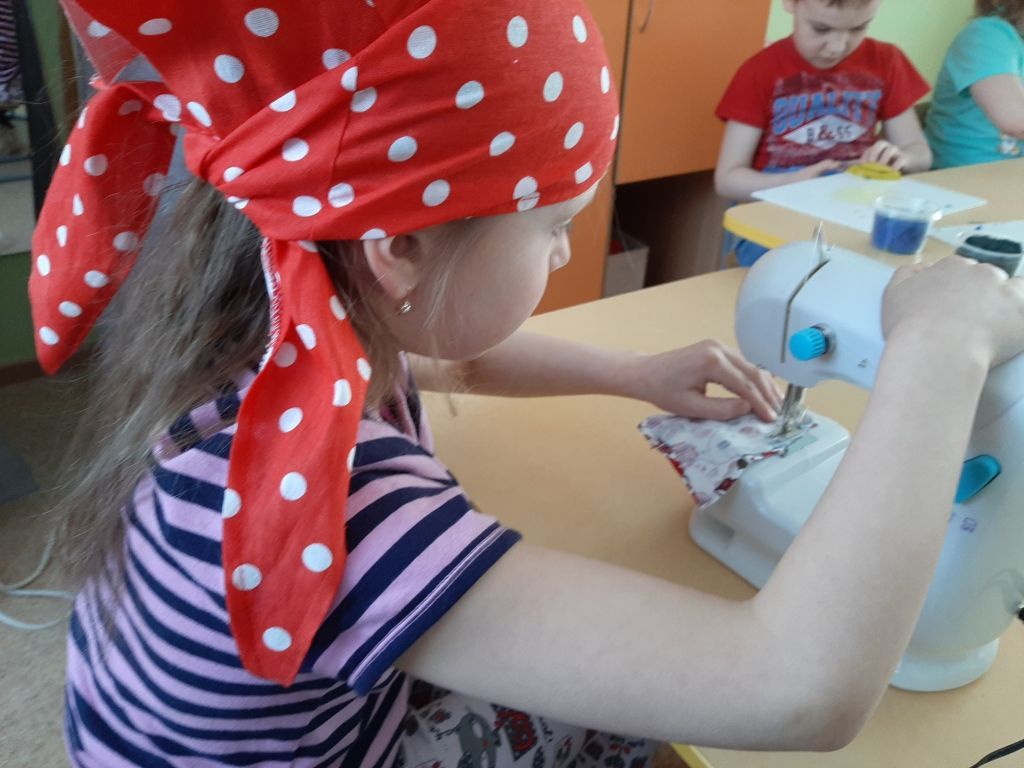 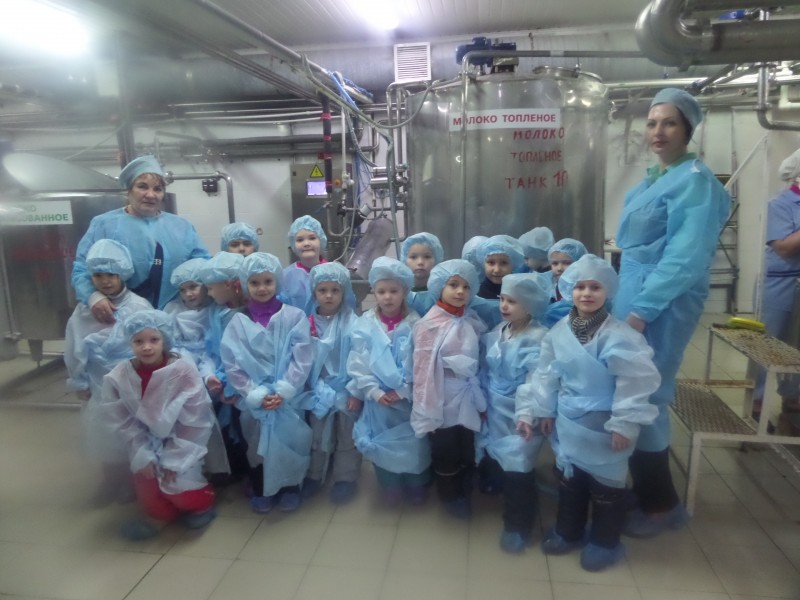 Игровое поле для набора Matatalab – игровые поля игр-ходилок
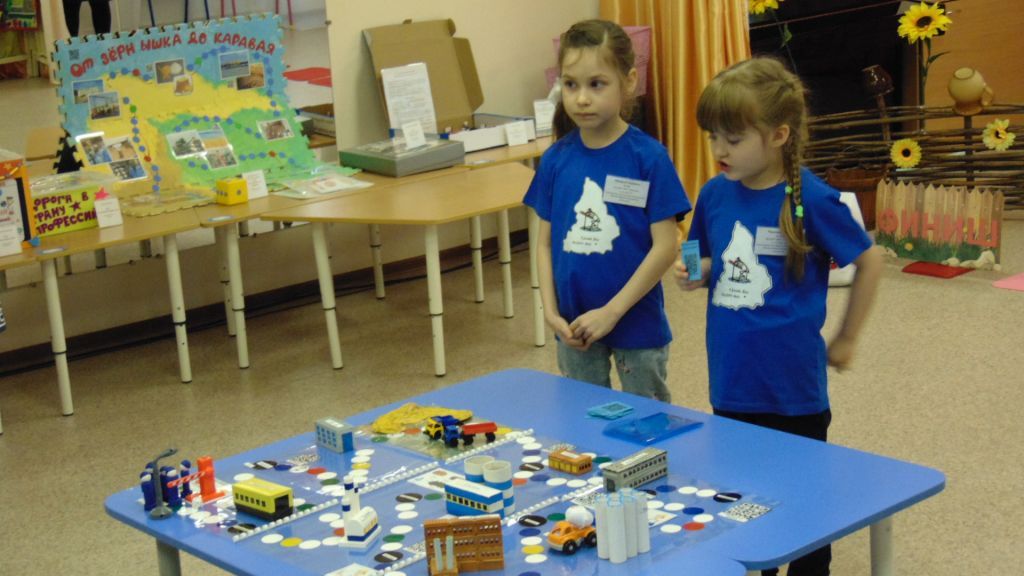 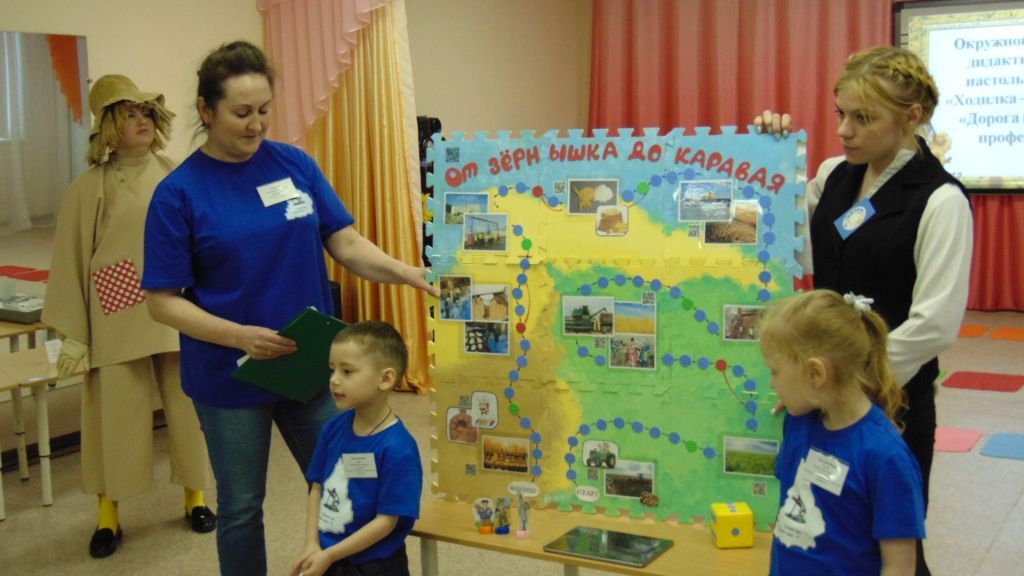 Matatalab гуляет по цементному заводу
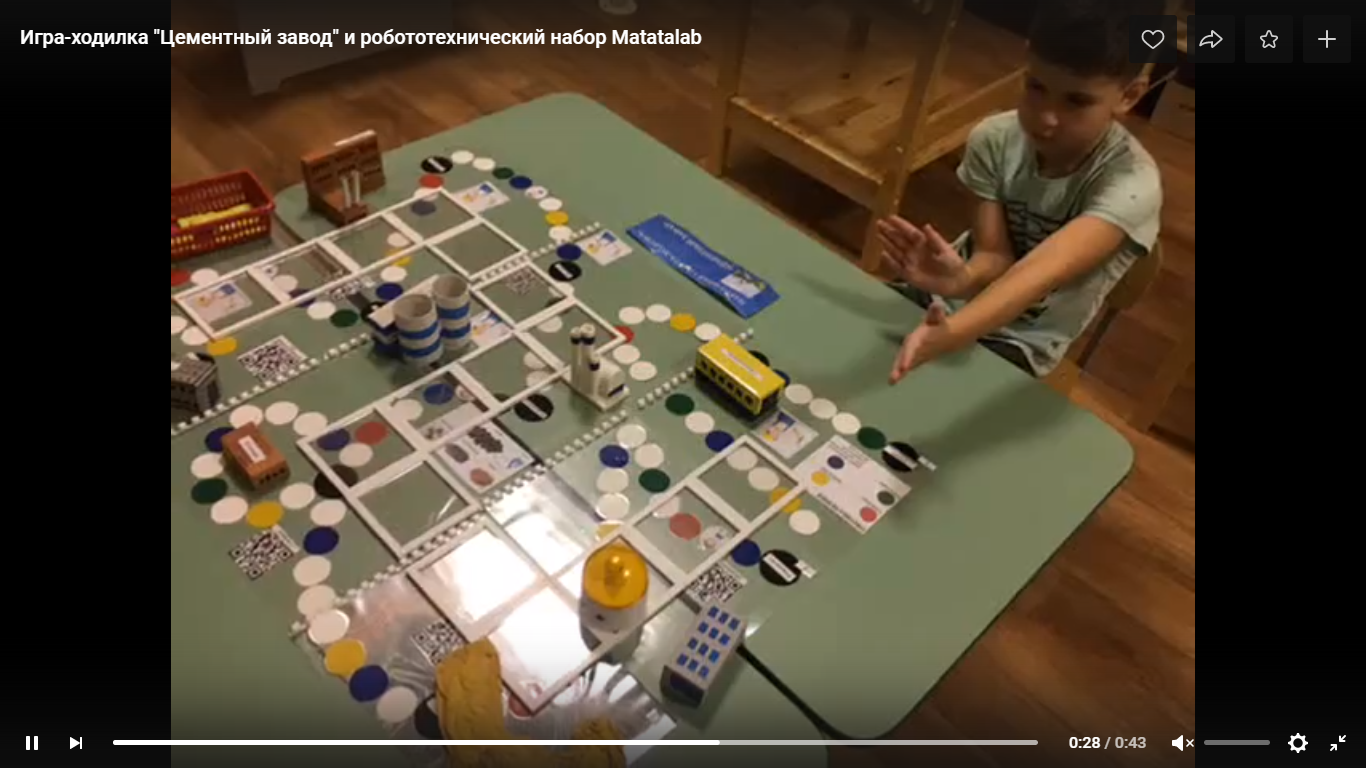 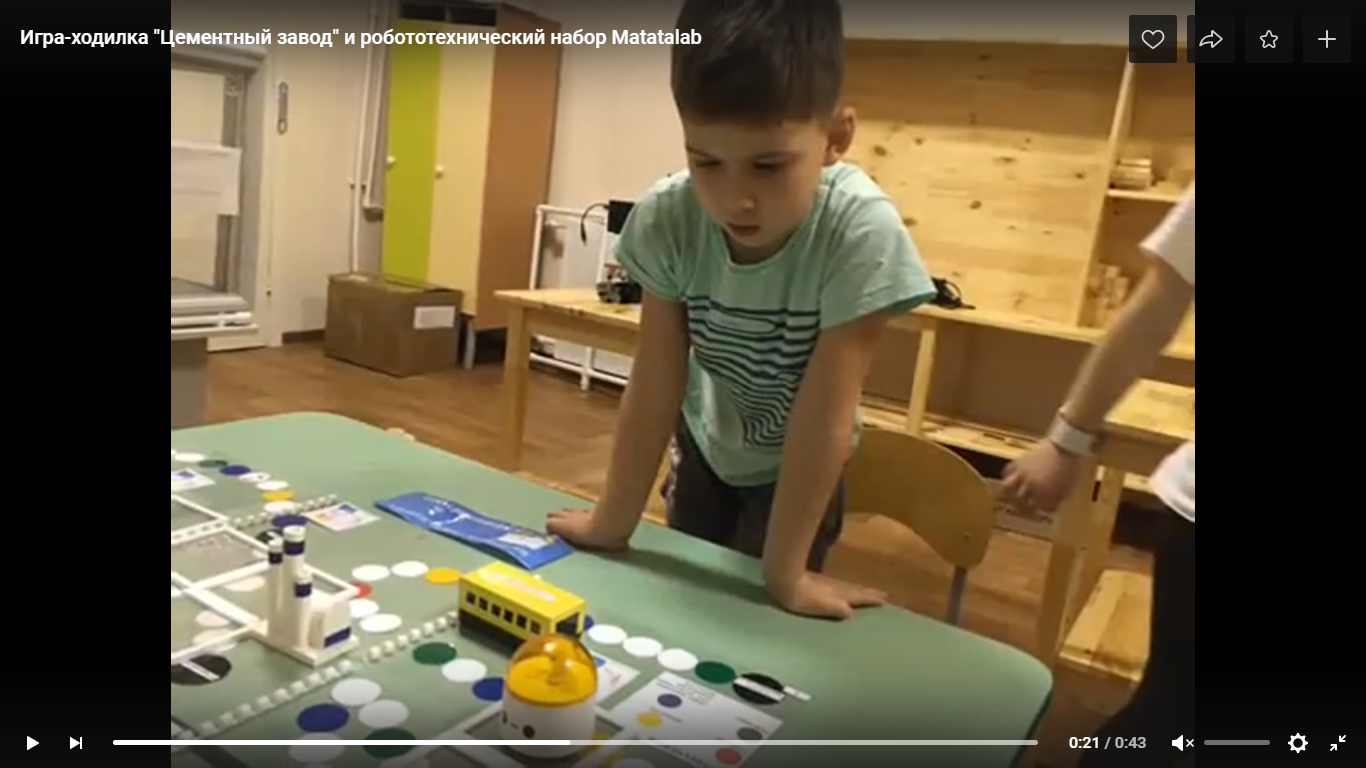 Matatalab помогает познакомиться с профессией пожарного
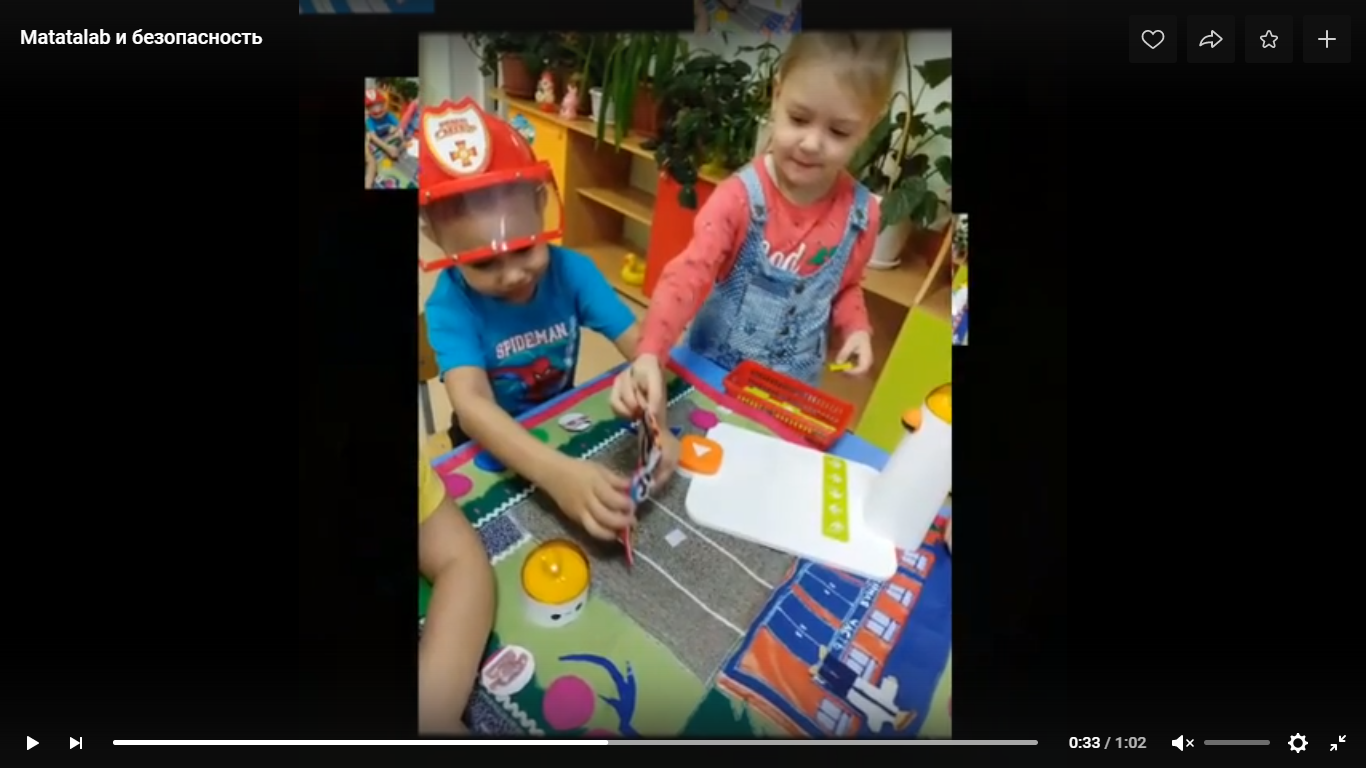 Matatalab в мини-мастерской
Благодарим за внимание!
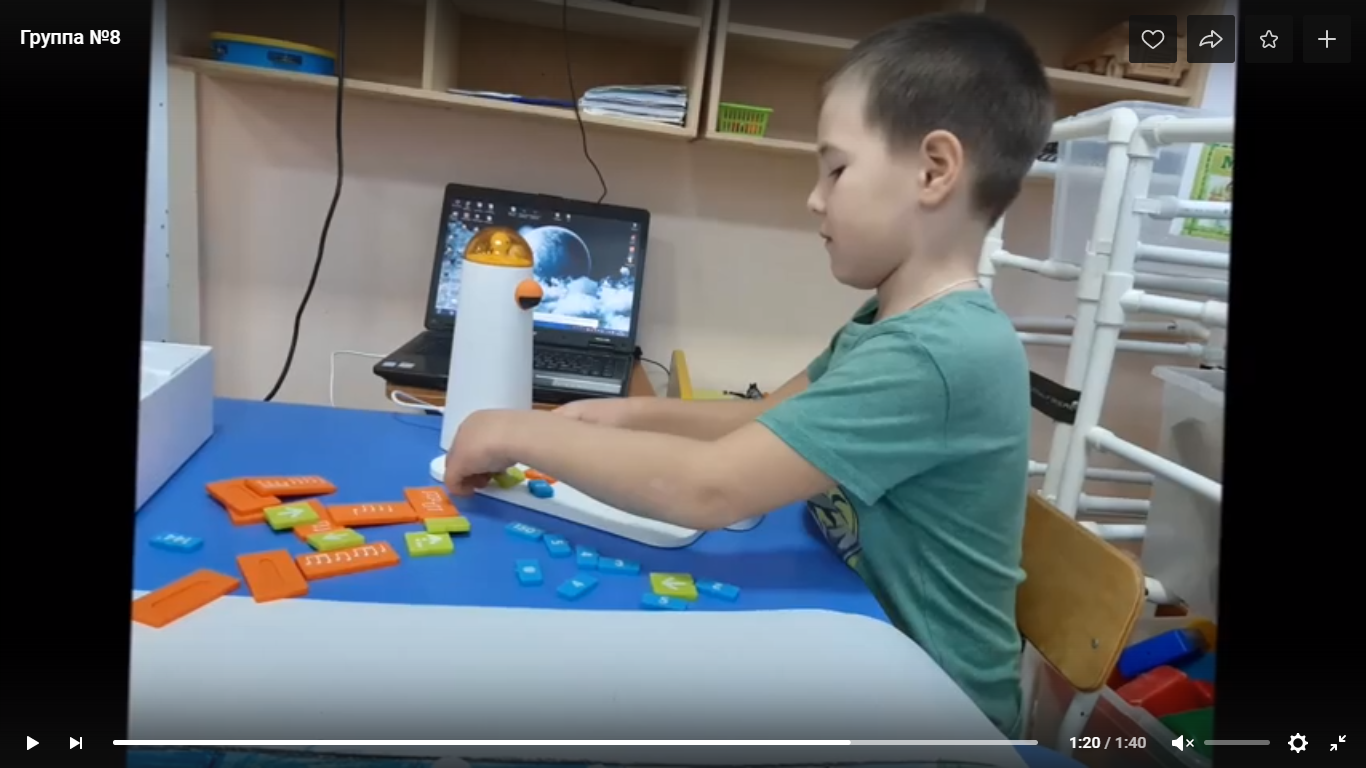